Детская организация «Радуга»
МОУ Широковская ООШ
Наша дела  в РДШ
Направления деятельности. Наши кураторы и лидеры.
Военно-патриотическое
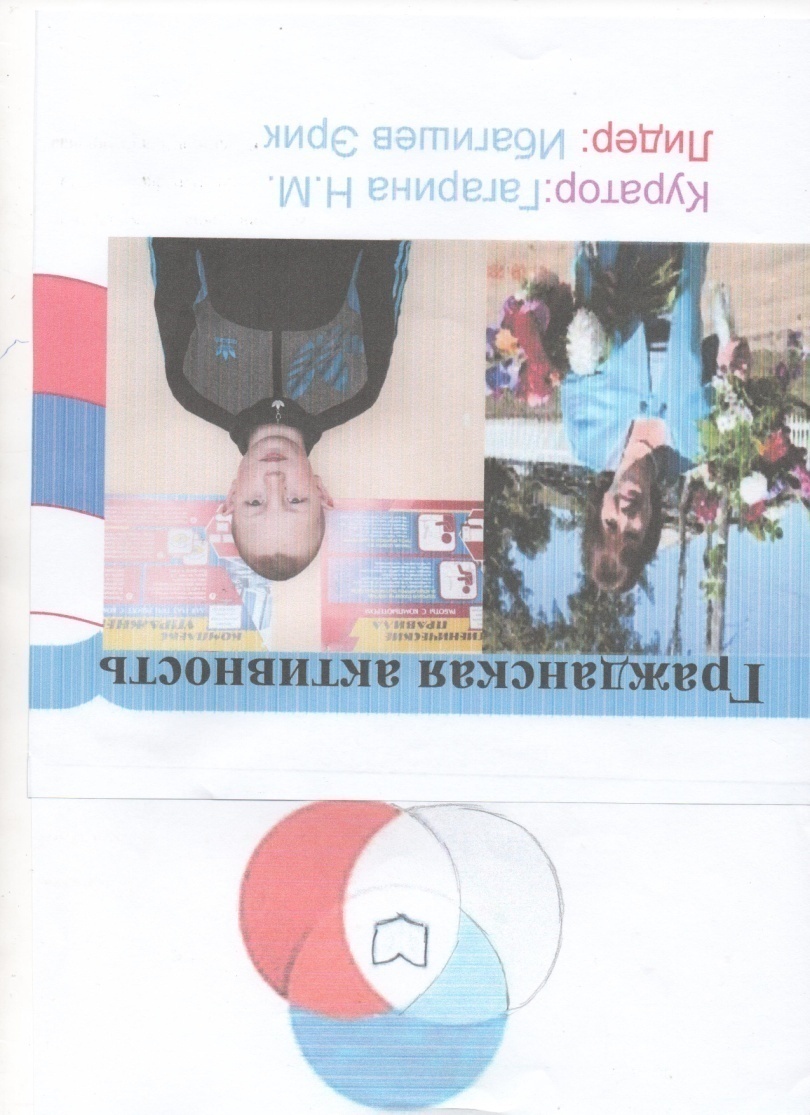 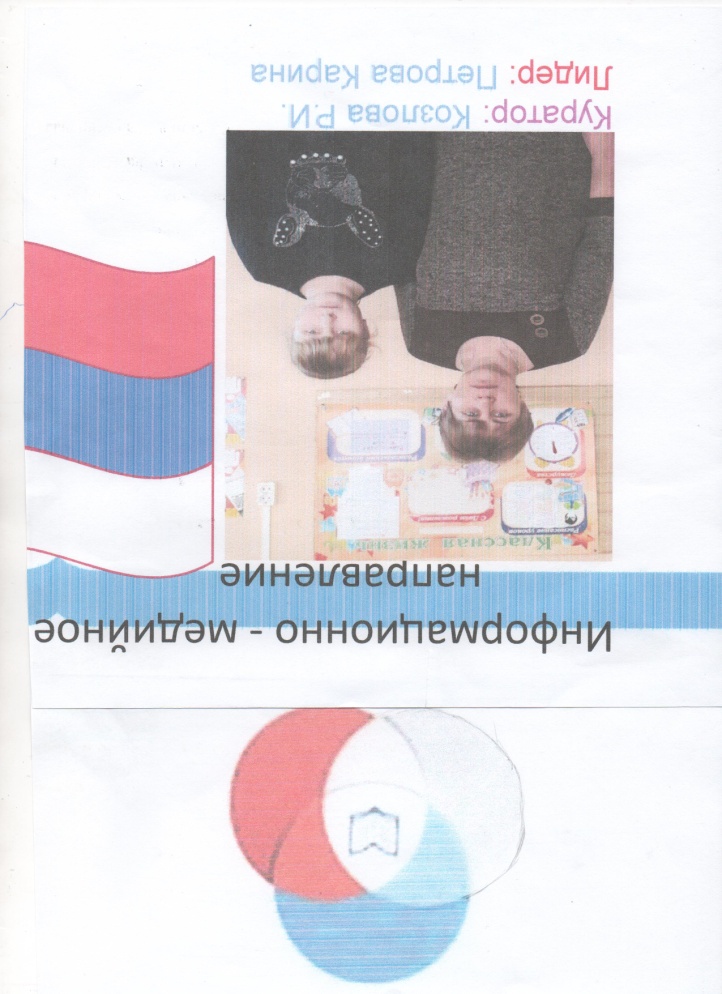 Куратор-Гагарина Н.М.
Лидер-Ибагишев Эрик
Куратор-Козлова Р.И.
Лидер-Петрова Карина
Председатель –Сиксин Руслан
Школьный куратор- Хоботова В.В.
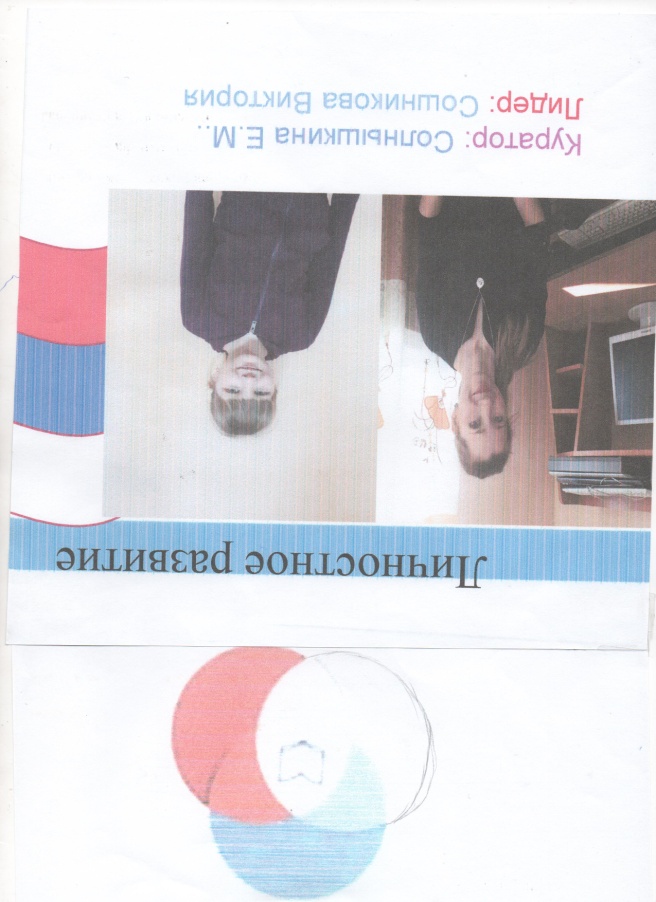 Куратор-Солнышкина Е.М.
Лидер- Сошникова Виктория
Наши дела
Включились в добровольческое движение (оказываем помощь престарелым жителям села);
Присоединились к акции «Волонтёры Победы»:
 занимались благоустройством памятника;
  стали участниками праздничного концерта, посвящённого Дню Великой Победы;
 участвовали в акции «Бессмертный полк» и митинге, посвящённому 74-годовщине Победы.
Мы-активные участники Всероссийских профилактических акций, флешмобов, участуем в работе школьного движения ЗОЖ.
Занимаемся исследовательской деятельностью.
Создаём свои родословные.
Занимаемся поисковой деятельность, с помощью материалов Центрального архива Министерства обороны восстанавливаем имена героев, их подвиги и награды.
Наши дела
Хотим заниматься военно-патриотической деятельностью,  присоединились к Всероссийскому движению «Юнармия», создали юнармейский отряд.
Сдаём нормы ГТО.
Организуем спортивные мероприятия в школе, участвуем в районных спортивных мероприятиях.
Создаём творческие проекты, участвуем в  конкурсах  разного уровня, организуем выставки рисунков и поделок.
 Выпускаем плакаты на разные темы «Спасём лес от пожаров», «Я прививок не боюсь» « С Днём Победы» , «С праздником, дорогие мамы!»
 Выпускаем школьную газету «Патриот».
Бессмертный полк
Участвуем в митинге  9 Мая
Правнуки Победы.
Концертная программа, посвящённая Дню Победы
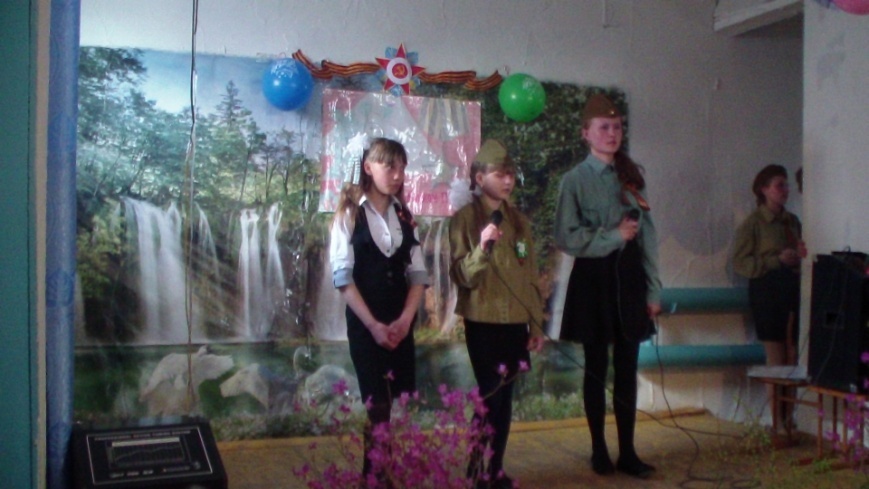 Дети войны
Звучит песня «Журавли»
Мы за ЗОЖ!
Антинаркотическая акция
День Здоровья 2018 г.
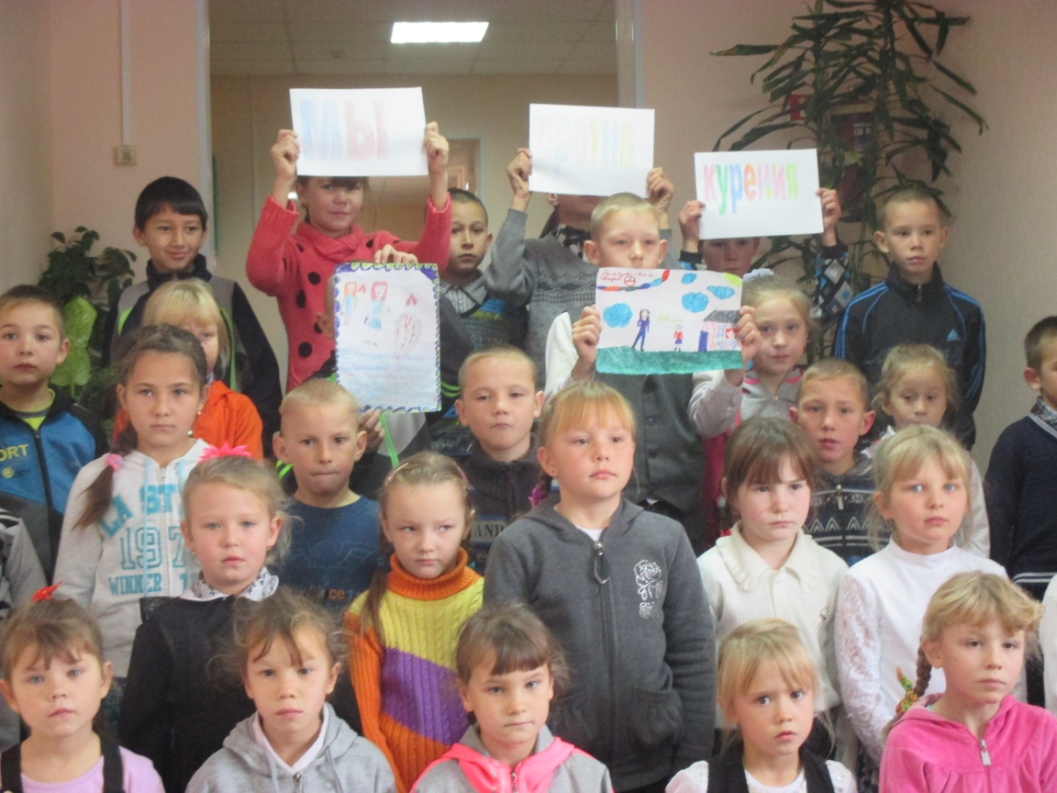 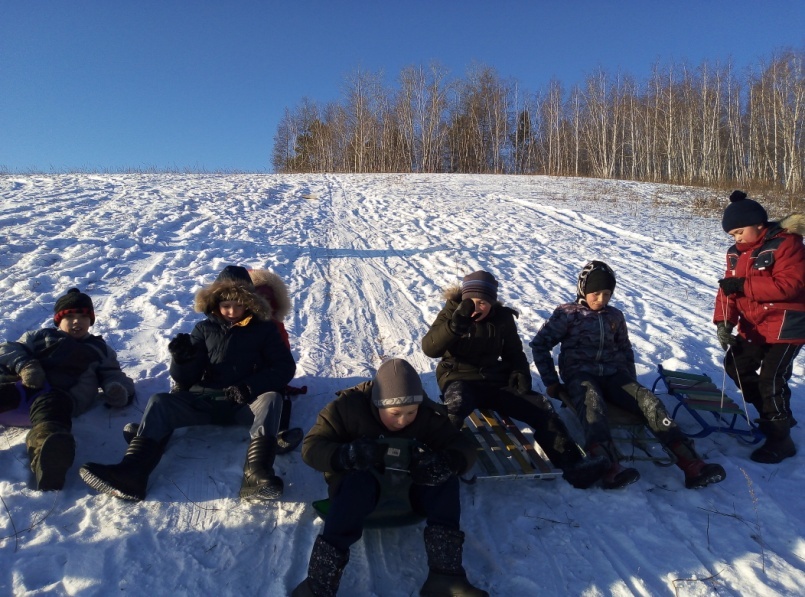 Зимние забавы
Здоровье в твоих руках!
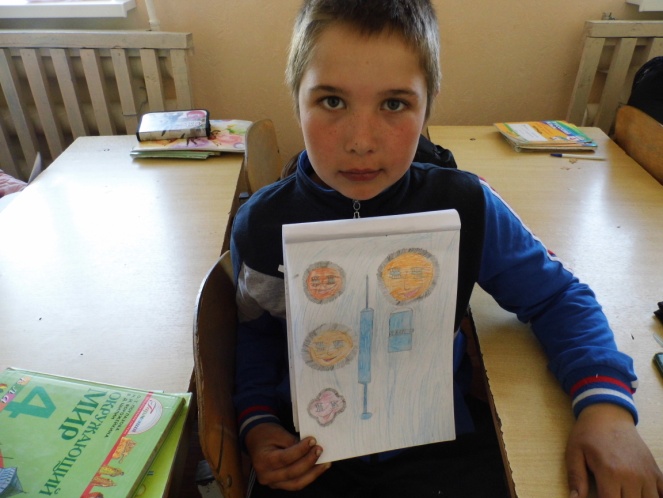 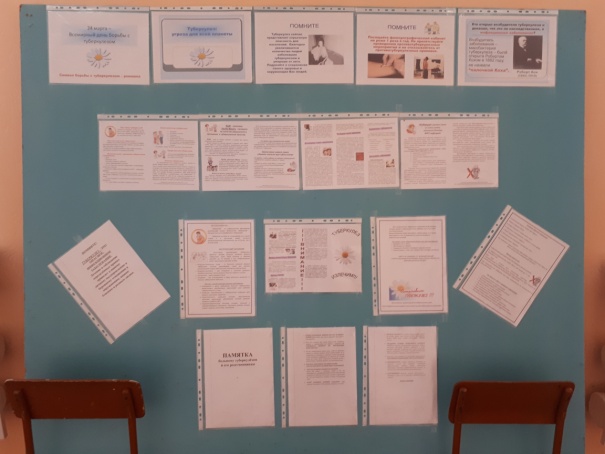 Участники конкурса «Я прививок не боюсь!»
Оформляли стенд «Всемирный день борьбы с туберкулёзом»
Экологическое движение «Сохраним нашу планету»
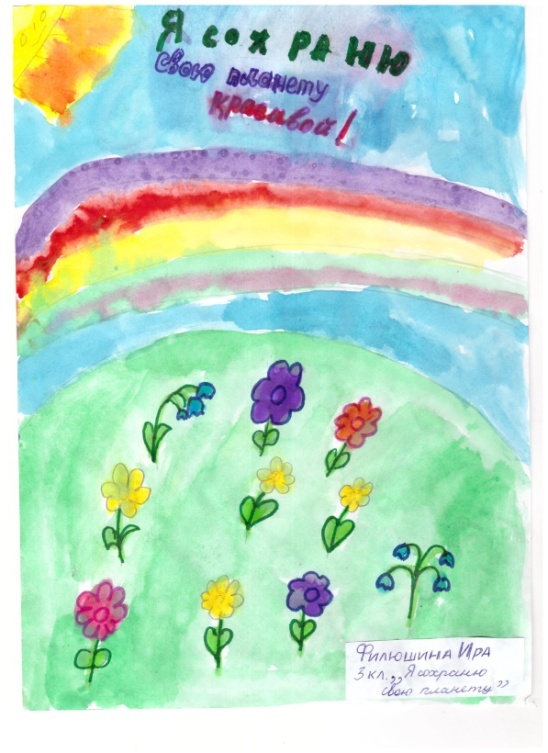 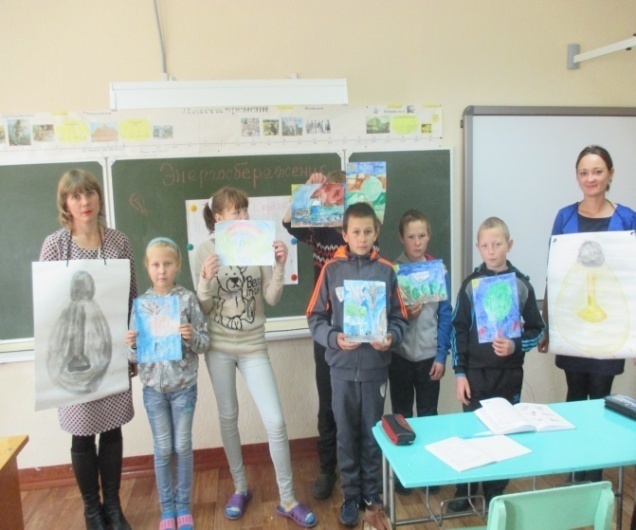 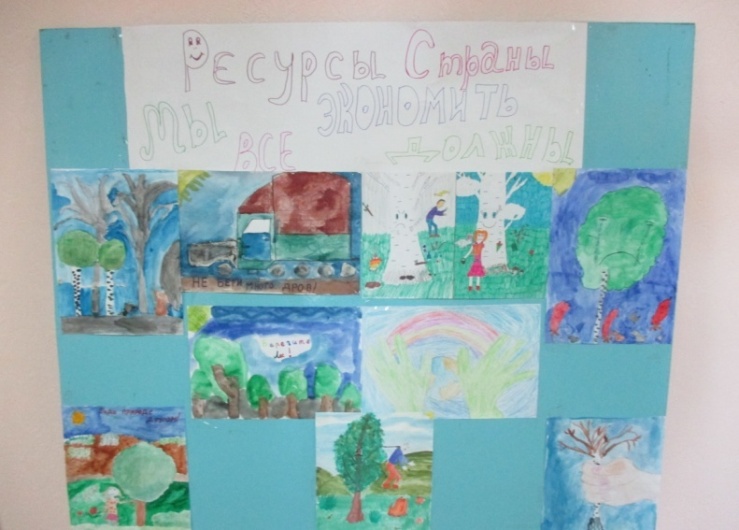 Акция в школе «Защити лес от пожара»
Участвуем в проектах «Школьный двор», «Школьный огород»
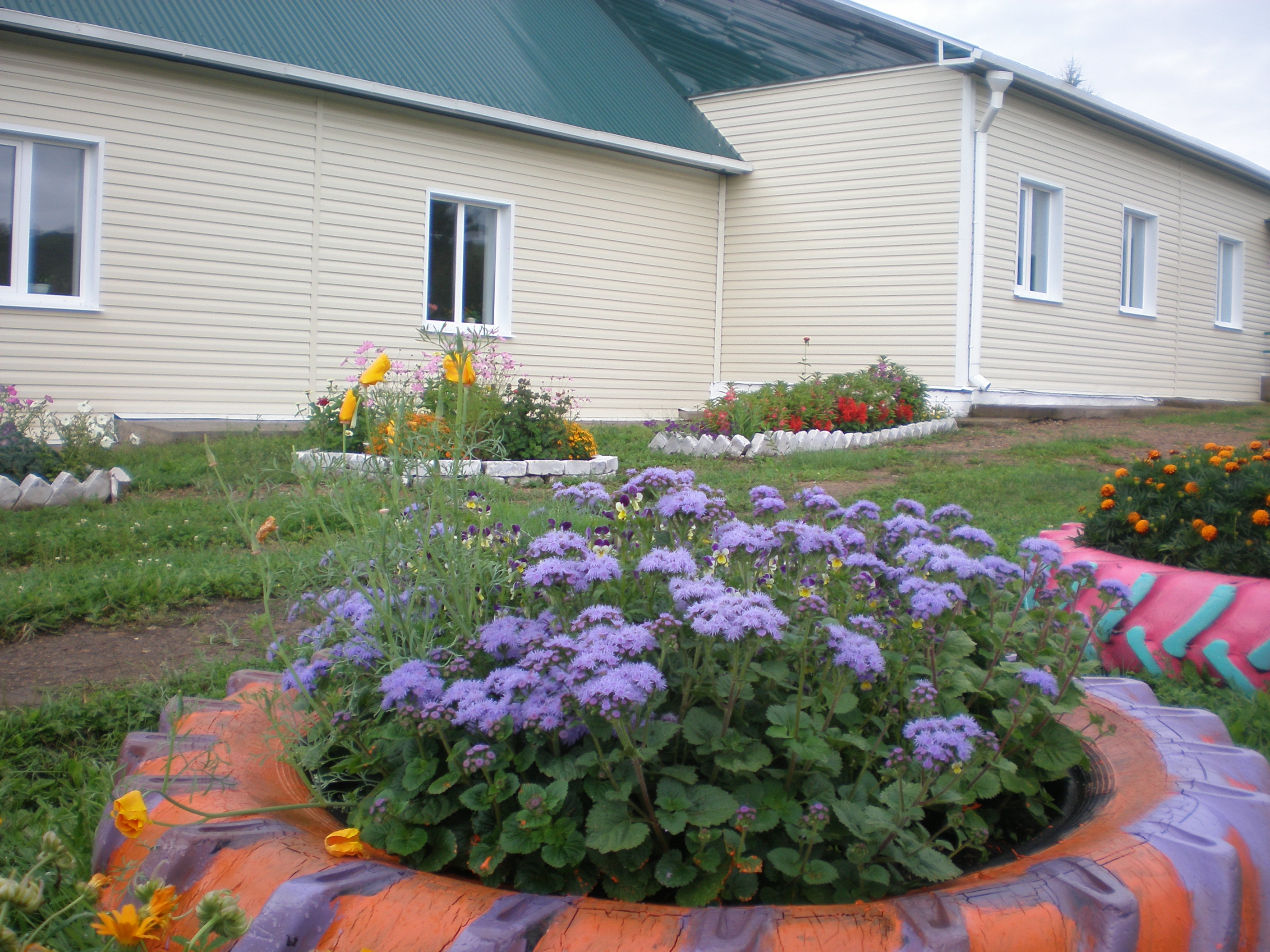 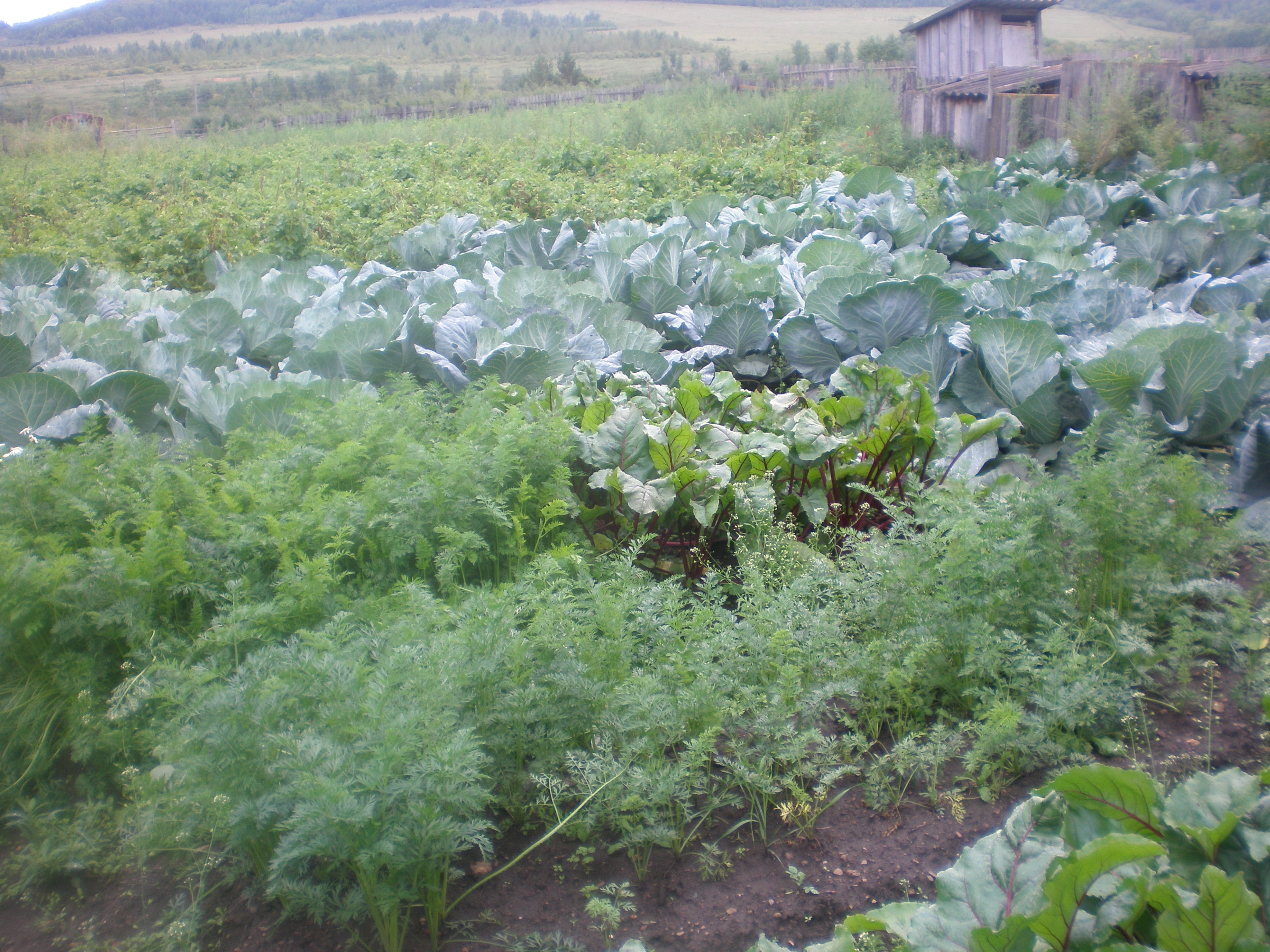 Участвуем в днях единых действий
Единый урок «Мой космос»
День сынов Отечества
С днём матери!
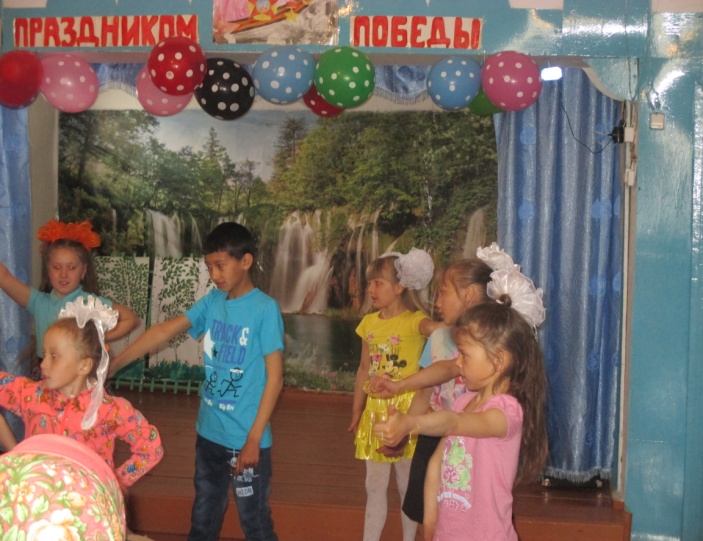 Родные наши, любимые поздравляем вас!
Душа моя, Масленица!
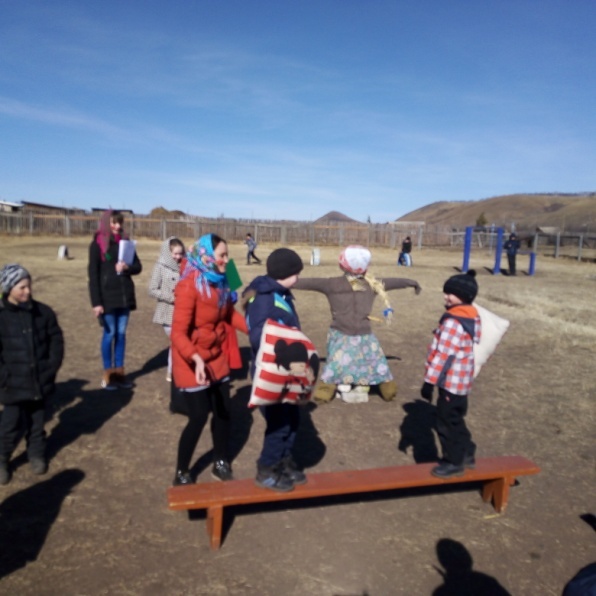 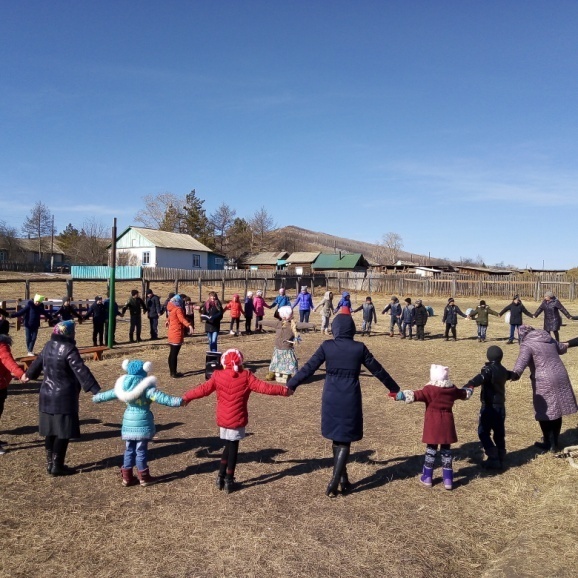 Наше творчество
Занимаемся исследовательской деятельностью
Создаём свои родословные
Творческий подход к своей родословной
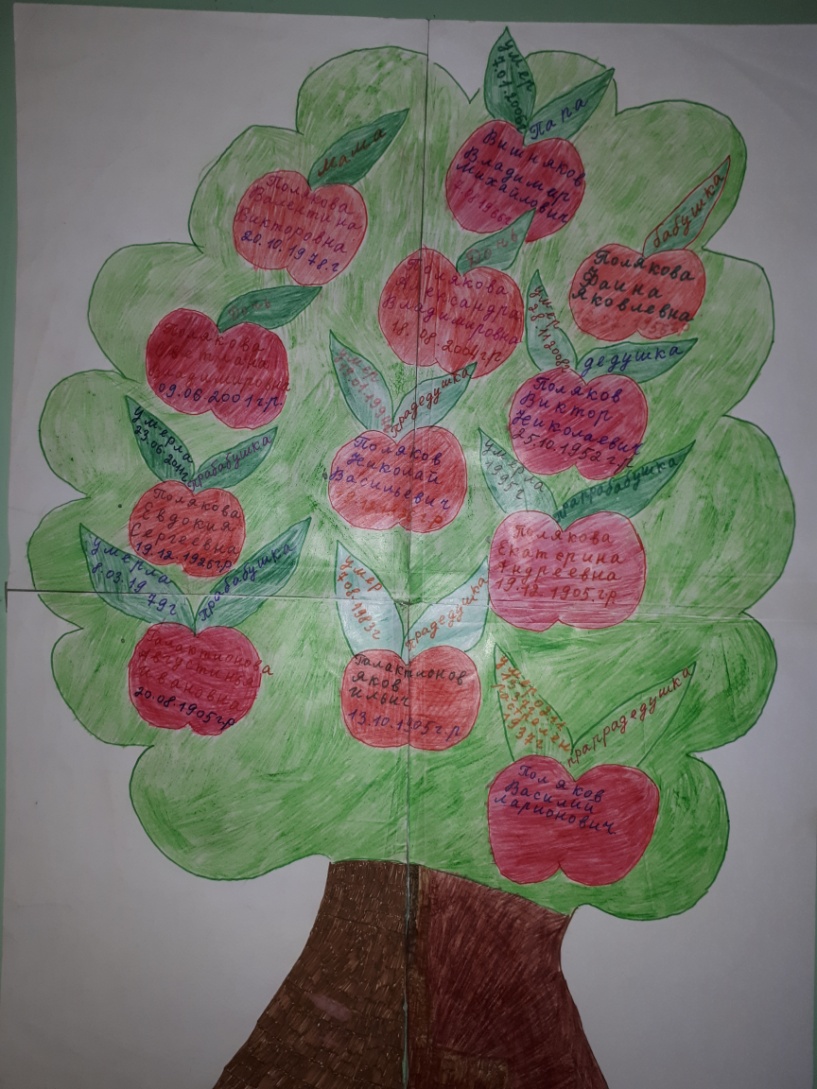 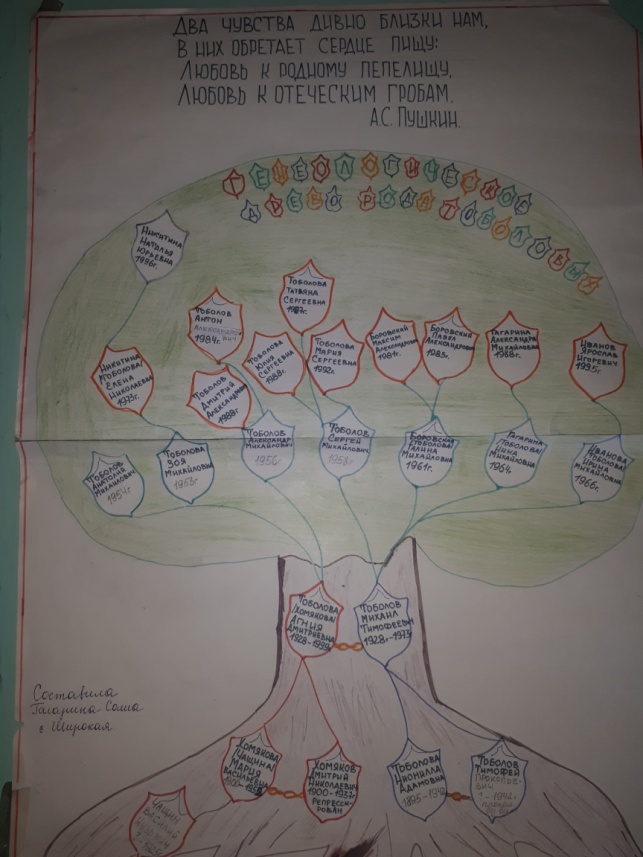 Учащиеся занимаются исследовательской работой об участниках Великой Отечественной войны
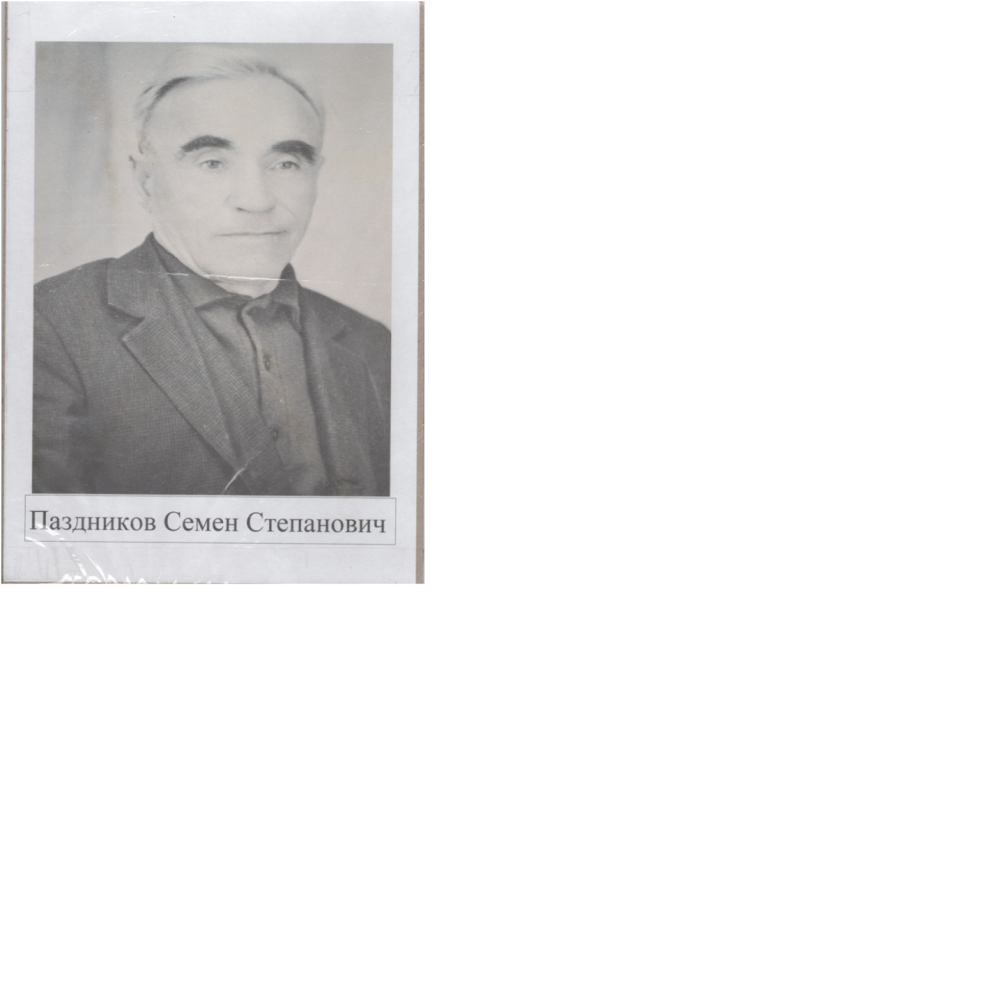 Научно-практическая конференция «Шаг в науку».         Тема: «История России – это его история».
Научное направление-история.
Село Широкая  Нерчинско-Заводского района.
Работу выполнил Ибагишев Эрик, ученик 7  класса,
МОУ Широковская ООШ.
Руководитель – Анганзорова О.С.,
 учитель русского языка и литературы.
Второе место в районном конкурсе.
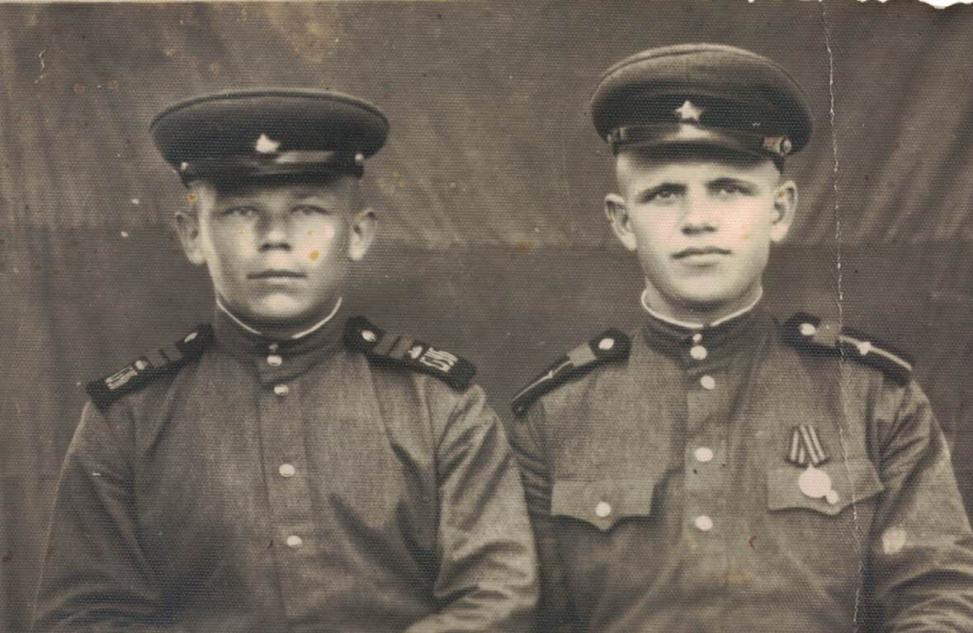 Тема «Летописцы Великой Отечественной войны»

Выполнил: Сиксин Руслан, ученик 6 класса,
МОУ Широковская ООШ.
Руководитель: Гагарина Н.М., учитель истории
Исследовательские работы, заявленные на конкурсы разного уровня от муниципальных  до всероссийских.
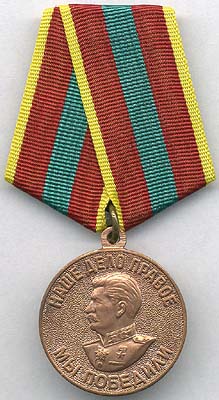 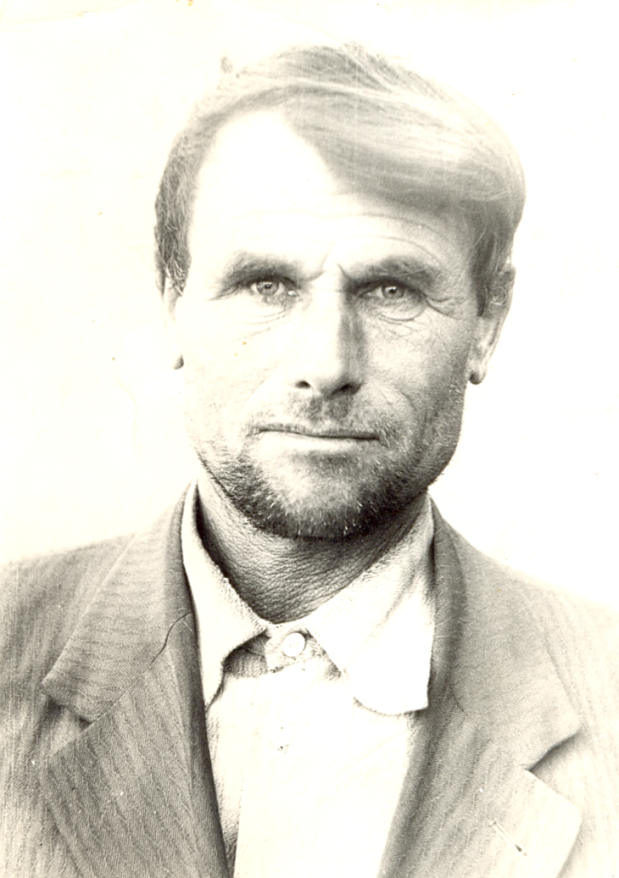 Чащин Иннокентий Гаврилович
(15.11.1929 г. – 28.11.2009 г.)
Чабан совхоза «Нерчинско-Заводский»
 отделения №2 «Широковское»
(Фото из семейного архива Чащиной М.В. с.Широкая)
Медаль  «За доблестный труд в годы Великой Отечественной войны 1941-1945 гг.»
«Люди труда в истории»